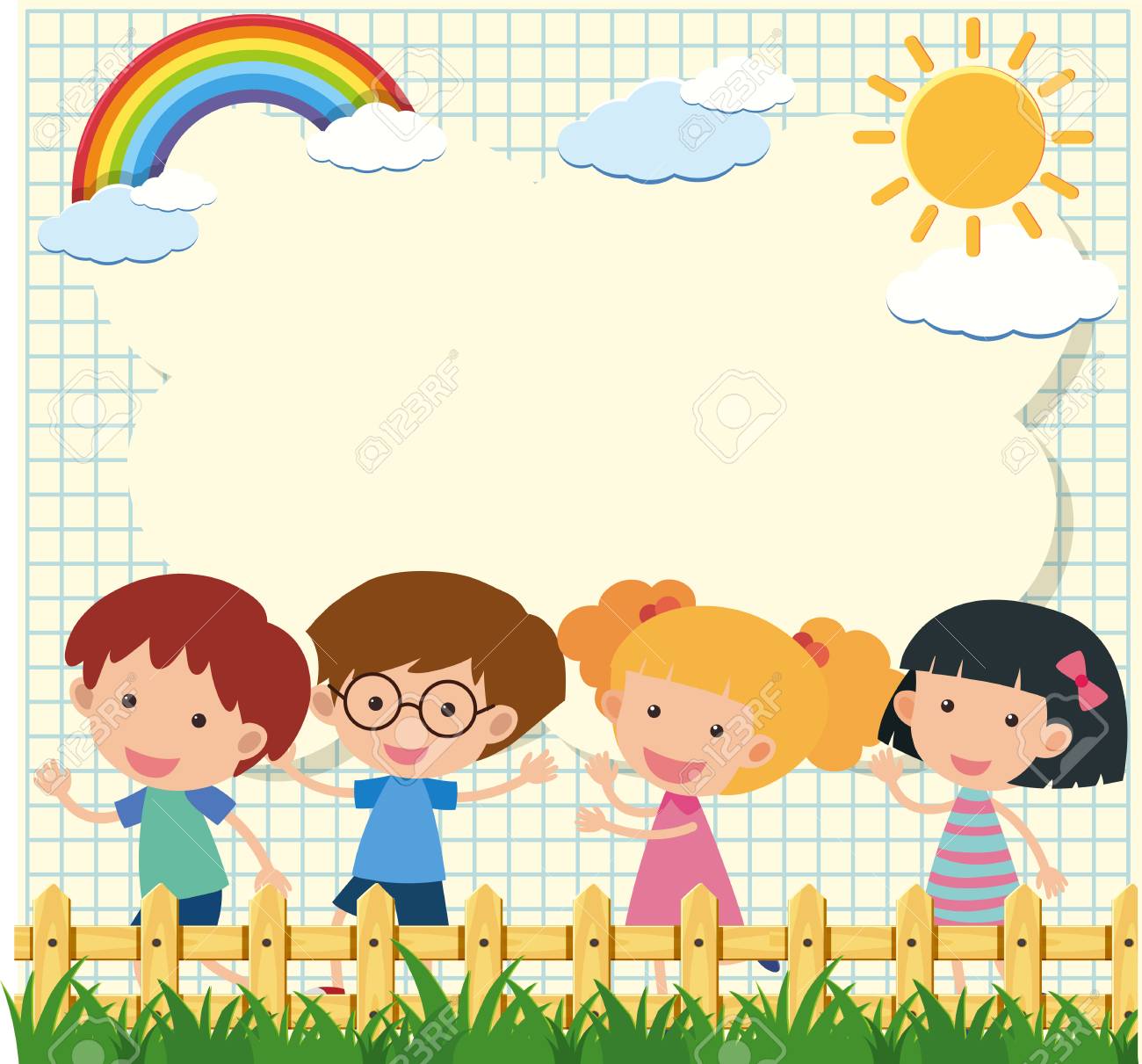 Chào mừng các con đến với tiết
 Chính tả
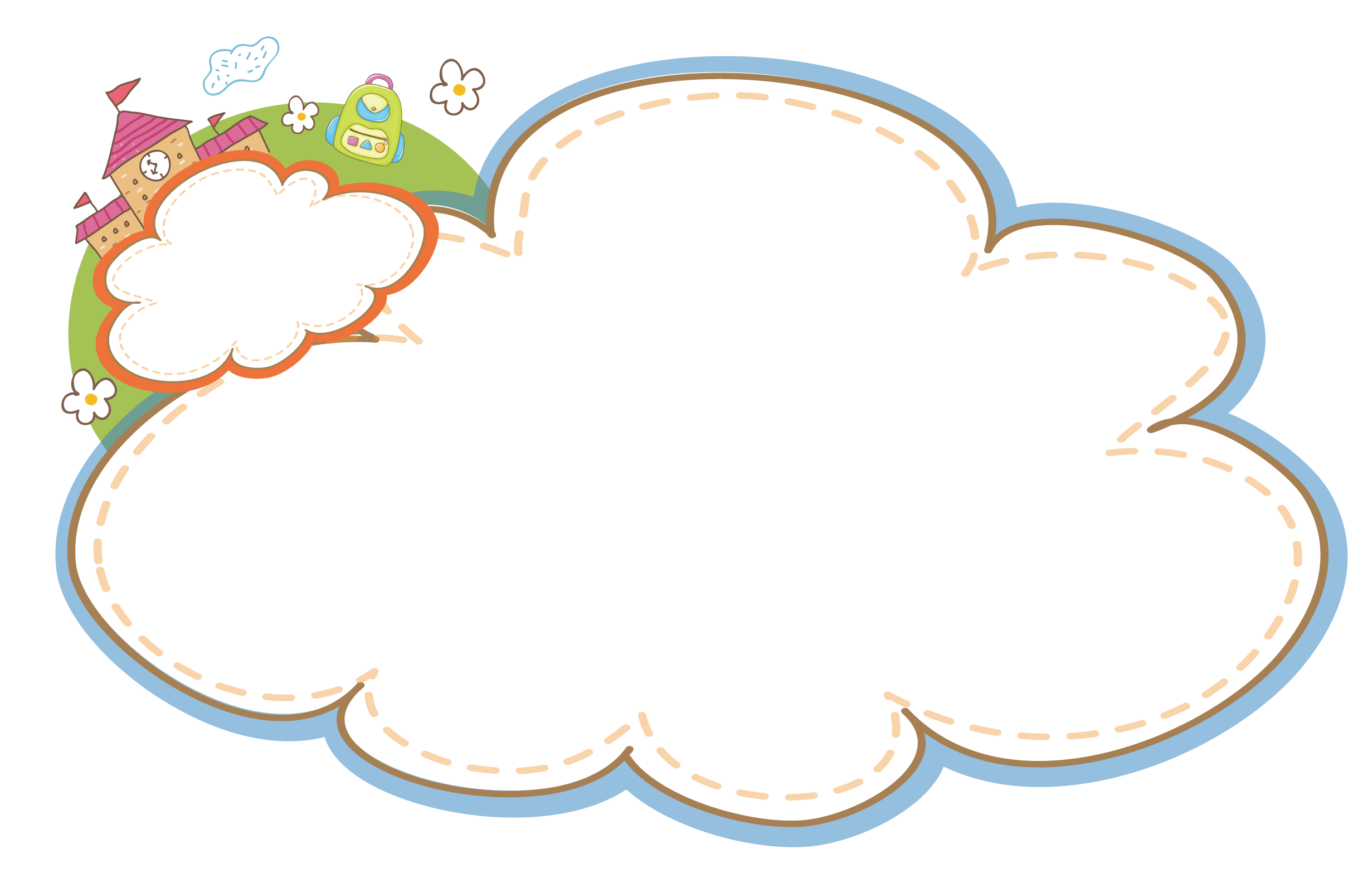 Nhìn - viết:
Bàn tay mẹ
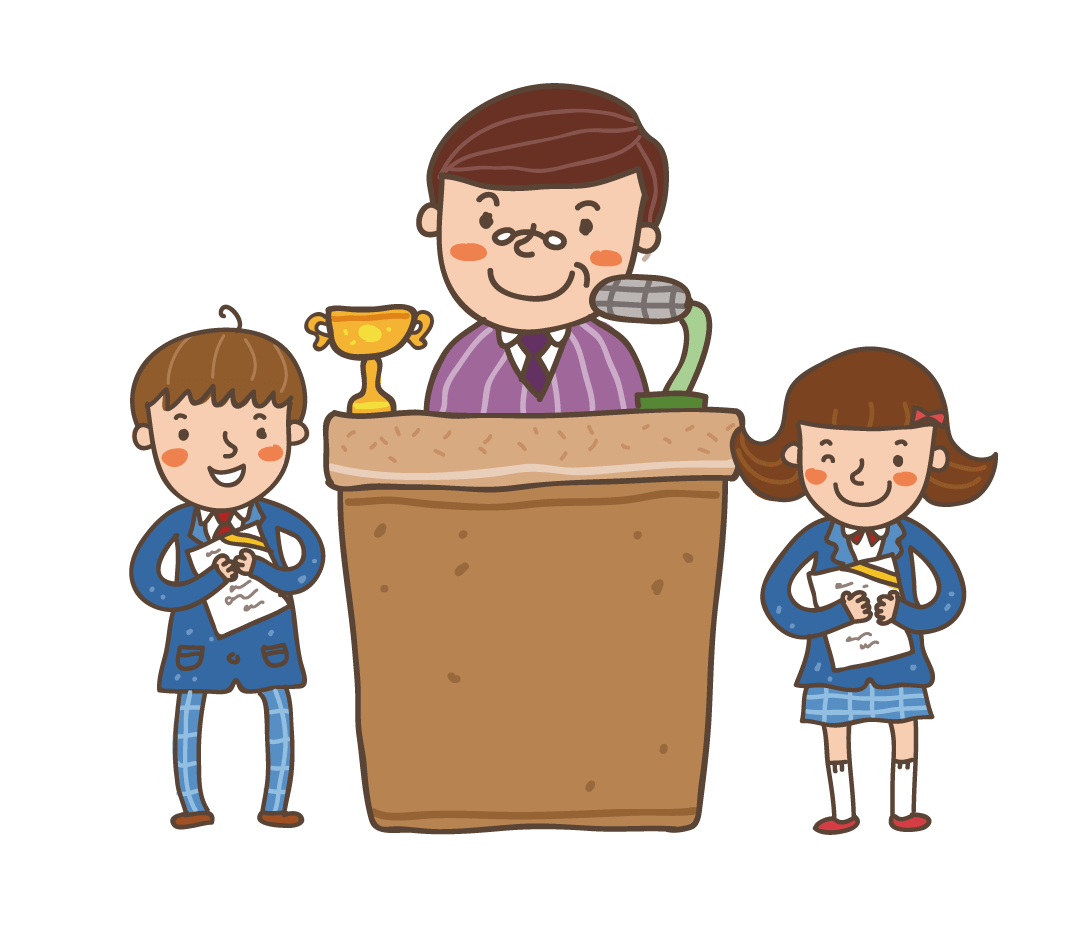 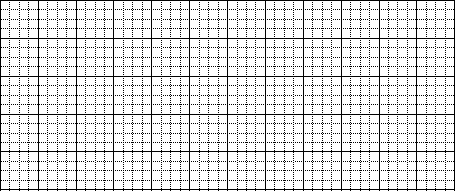 Thứ hai ngày 22 Ǉháng 3 năm 2021
Chính Ǉả
Bàn tay mẹ
Hằng ngày,
đôi bàn tay
của mẹ
phải
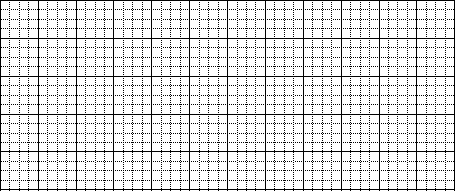 làm
biết bao nhiêu
mẹ
Đi làm về,
là việc.
lại đi chợ,
nấu cơm.
Chọn ai hay ay
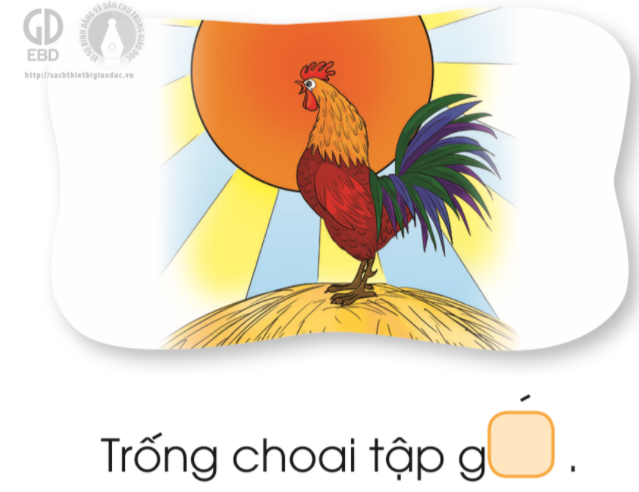 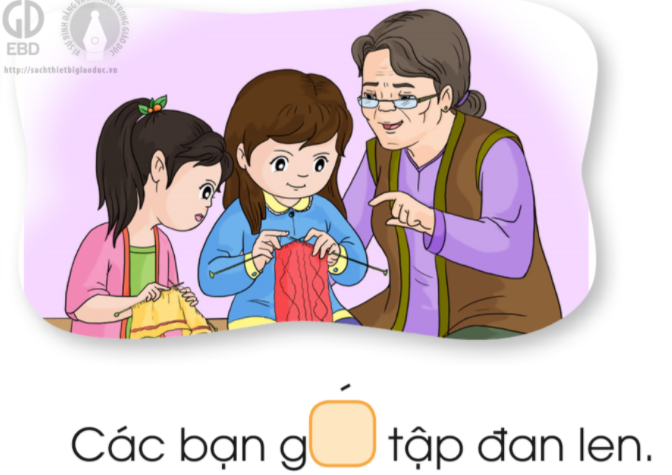 ay
ai
Chọn âm hay âp
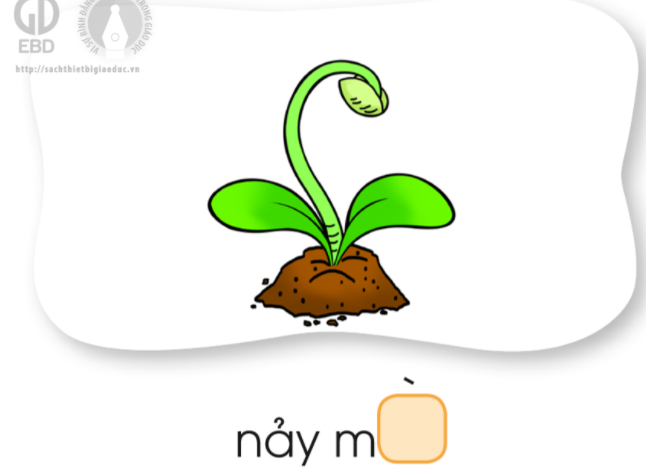 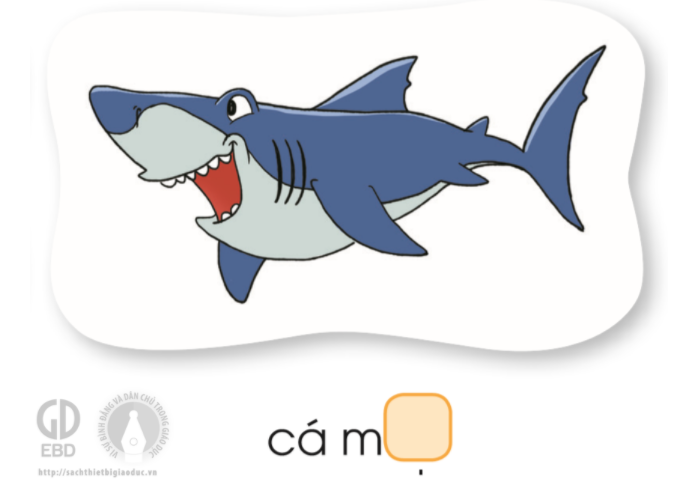 âm
âp
Tạm biệt
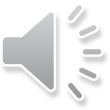